enter your presentation title
1
AI and cyberAI applications for EATM-CERT
Patrick MANA
EATM-CERT
10.11.2023
AI for cyber
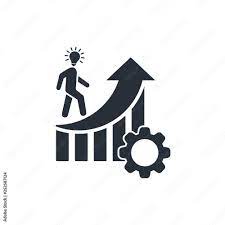 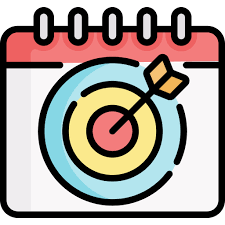 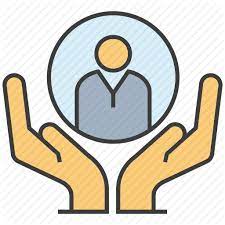 Increase 
productivity
Save resources
Focus on adding value
Challenge completeness
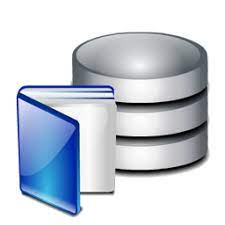 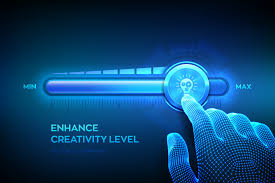 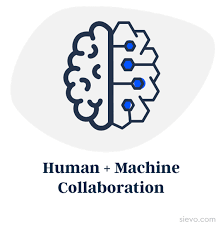 Dedicated knowledge database
Conduct “undone/impossible”
 analyses
enter your presentation title
3
AI/ML app for cyber at EATM-CERT
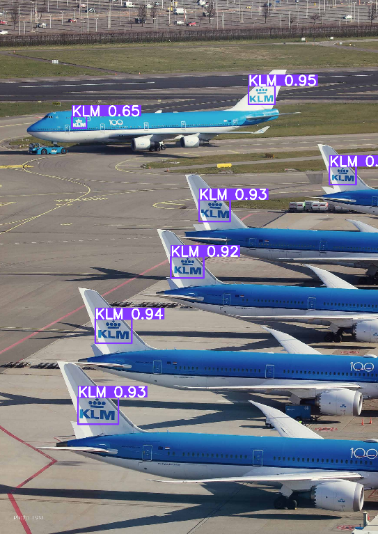 Four app either under development or about to:
Aviation documents – COMPLETED
Available to aviation stakeholders



Password cracker – First part based on RNN, then Markov and GAN
Support pentest – done
Tool to check staff new password - soon


MITRE ATT&CK tool – Started 12/2022 


Knowledge database: Dedicated LLM – started 07/2023
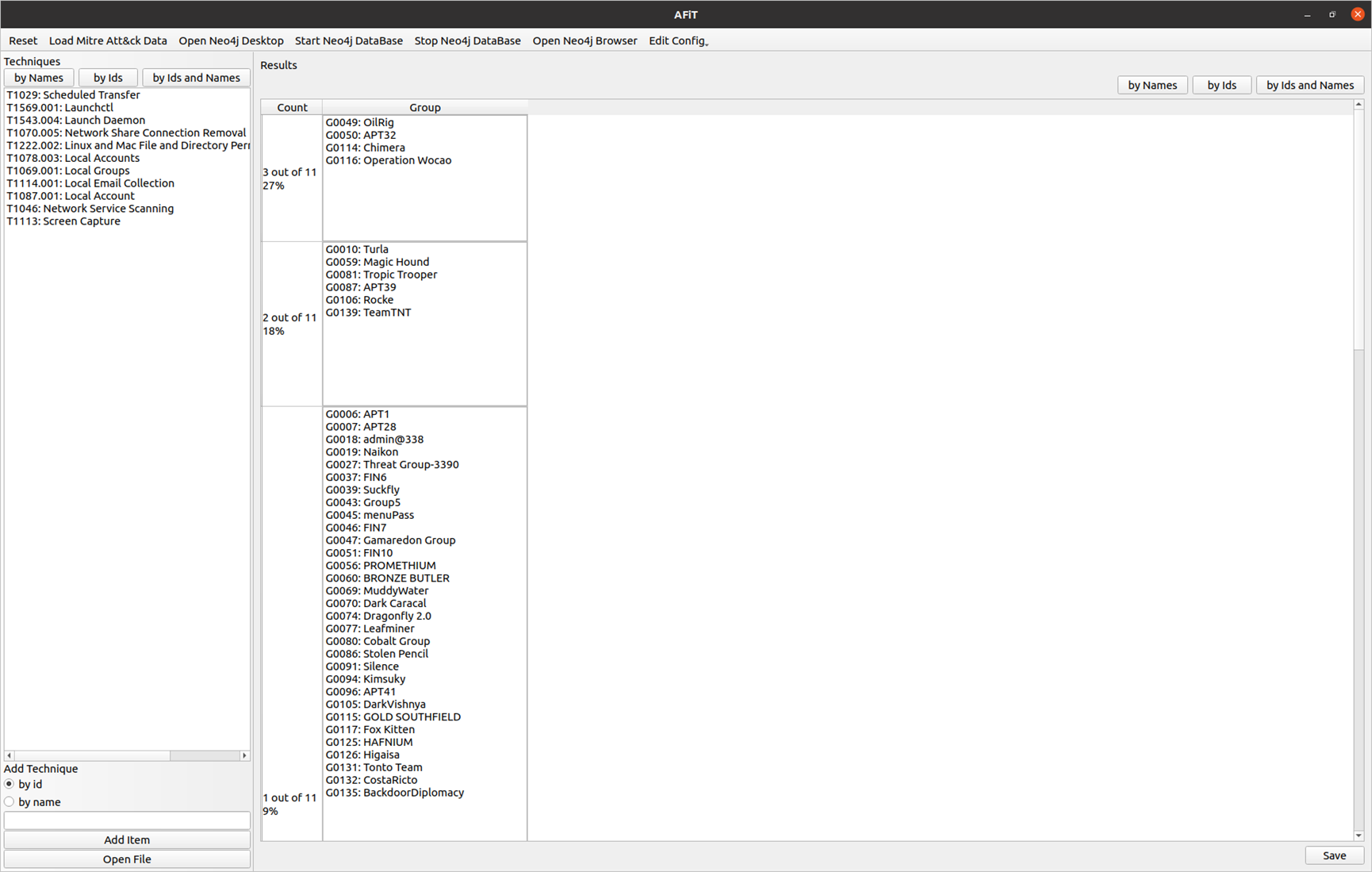 4
Simplified Threat Model
5
[Speaker Notes: Giving an info about the model that we developed to understand the landscape]
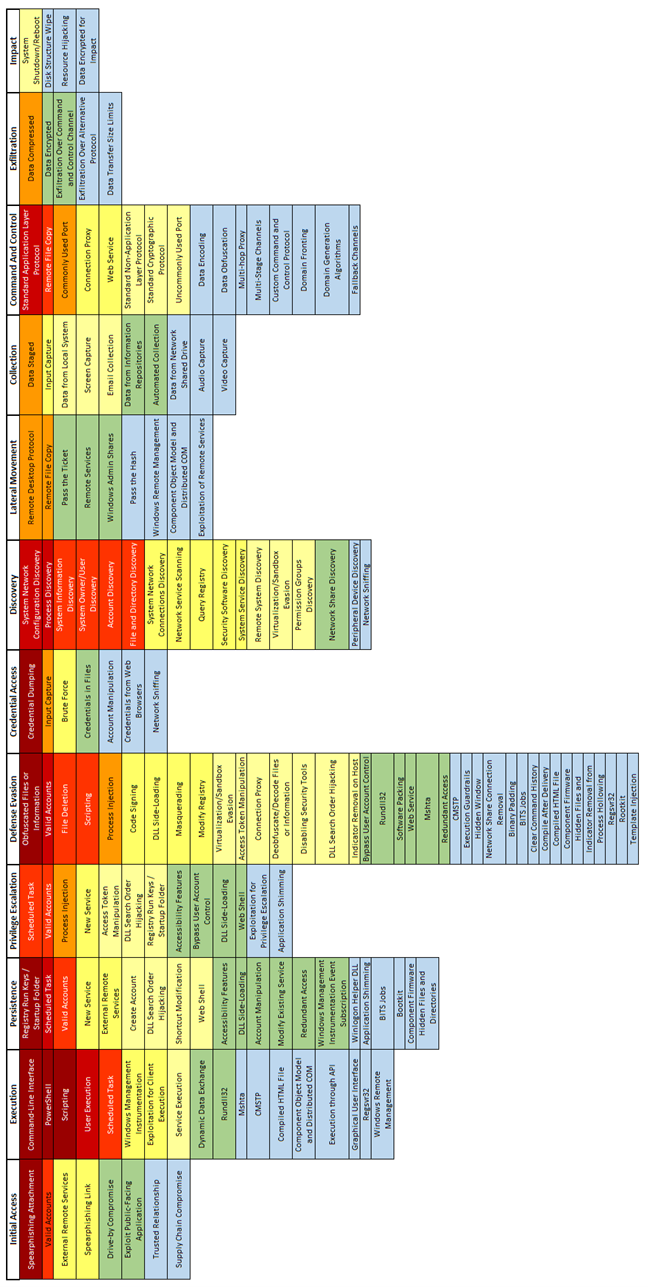 MITRE ATT&CK : Techniques mostly used to attack aviation
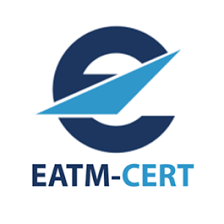 TLP:GREEN
6
[Speaker Notes: Old version used on purpose]
Top 10 Mitigation Means
Top Detection Means
TLP:GREEN
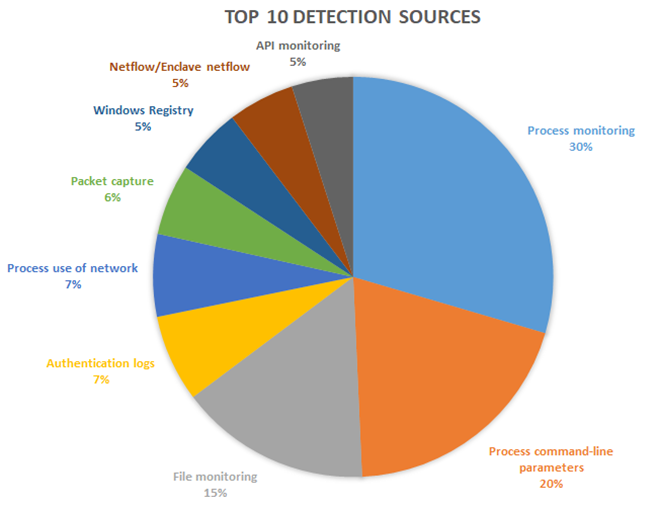 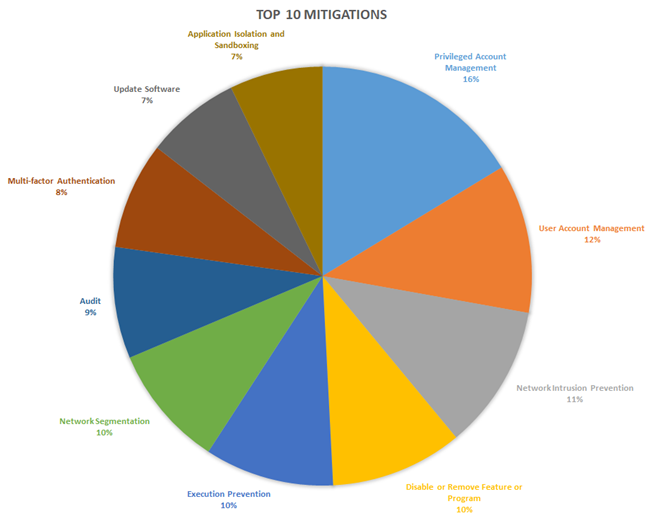 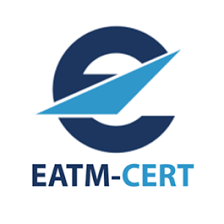 7
Improving the attribution of cyber-attacks?
Why
To anticipate attacks using similar techniques by similar threat actors
To prioritise protection, detection and mitigation means 

How
AI/ML app trained on aviation related cyber-incidents

Challenges
Data cannot be shared (sensitive)
No one wants to host such sensitive info 

Solution => Federated learning


Federated learning applies to other fields than cyber
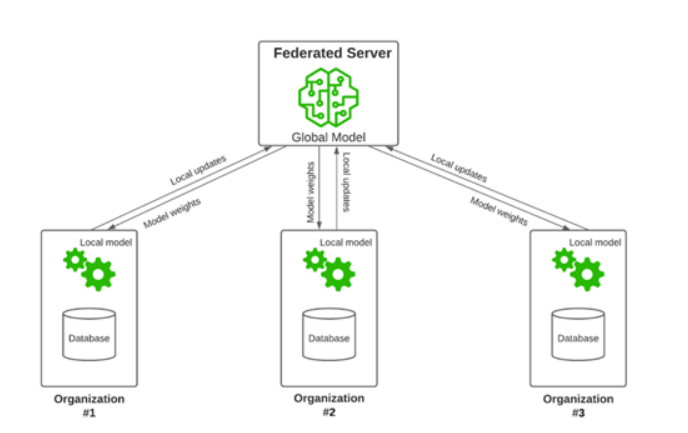 8
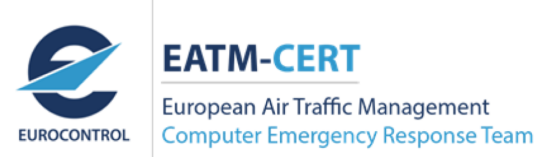 EATM-CERT knowledge database: dedicated LLM
Wouldn’t it be nice if ChatGPT knew your industry information and if you could interact with it ?
Project : 
Create an industry specific knowledge base with whom we could interact
Data:
Knowledge should come from internal documents
How:
Fine tune an existing model ?
Fine tuning pros :
Customization :  Model performance increase for targeted application
Task specificity: More accurate and contextually relevant responses
Reduce data requirements 
Fine-tuning cons:
Loss of generalization
Data annotation & collection : task specific labeled data which takes time to collect and annotate
Dependency on pre-trained Model
Making the model forget data or make them irrelevant
enter your presentation title
9
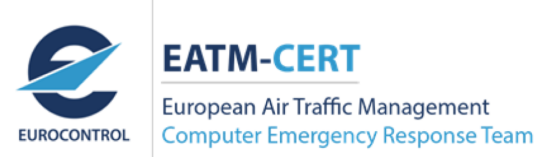 RAG architecture (Retrieval-Augmented Generation)
RAG is a combination of retrieval based and generative approaches. Which create a hybrid model that leverages external knowledge sources during the generation process
2 components :
Retriever : fetch relevant info of context from DB 
Generator : takes the retrieved info and generates a coherent response
Key advantages 
Improved contextual understanding
Enhanced fact-based QA
Knowledge integration
Flexible retrieval
enter your presentation title
10
[Speaker Notes: Improved Contextual Understanding: By incorporating external knowledge sources, the RAG model can better understand and respond to questions or queries in a more contextually relevant manner.
Enhanced Fact-Based Question Answering: RAG models are well-suited for fact-based question answering tasks where answers are drawn from factual information available in documents or knowledge bases.
Knowledge Integration: RAG models can integrate information from diverse sources, making them useful for tasks that require a broader knowledge base than what is present in the pre-trained model.
Flexible Retrieval: The retriever component can be customized to work with different types of knowledge bases, allowing flexibility in the choice of external data sources.]
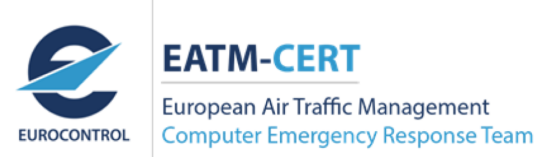 Knowledge database: dedicated LLM
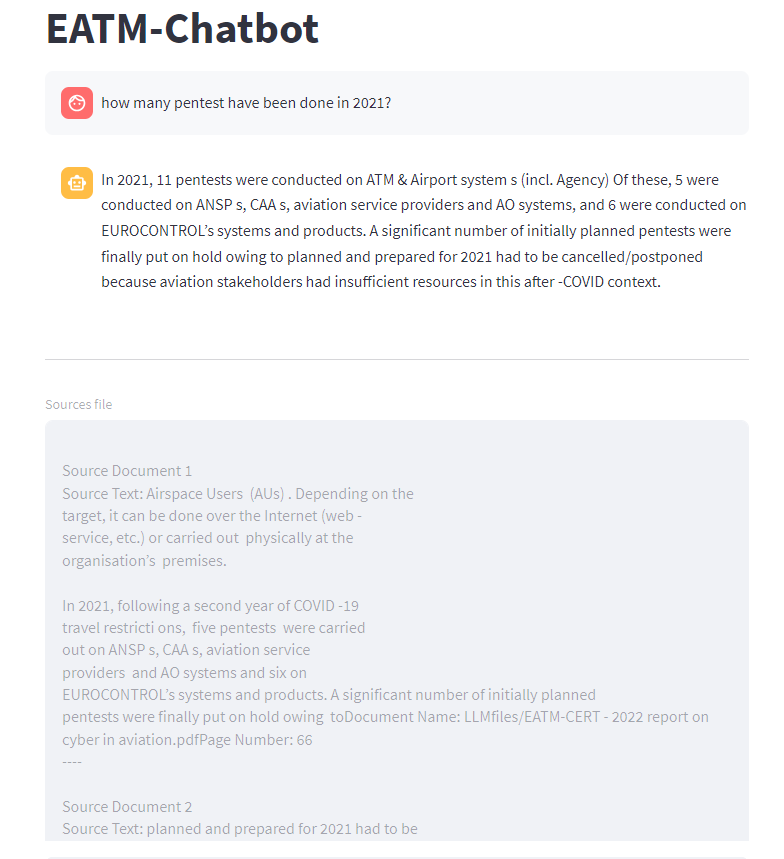 We can upgrade model easily
No security issue
100% Local no API
enter your presentation title
11
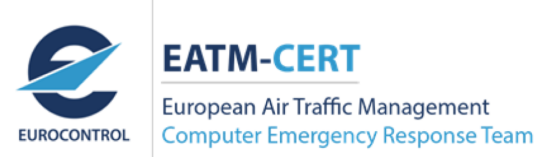 Knowledge database: overview
enter your presentation title
12
[Speaker Notes: This approach allow us to upgrade and change model whenever we want
Everything is local and no security issue like this
We can also see how the model constructed his responses]
AI for cyber - summary
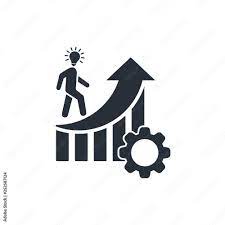 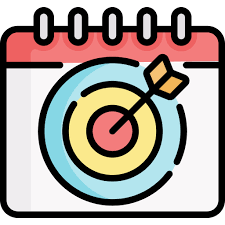 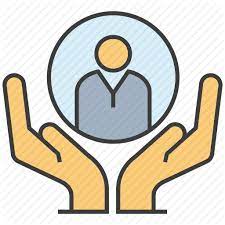 Increase 
productivity
Save resources
Focus on adding value
Challenge completeness
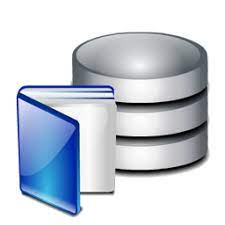 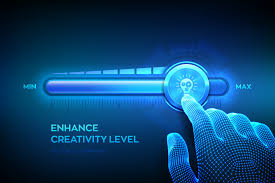 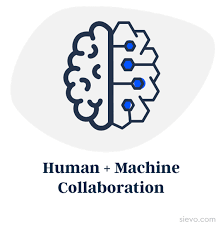 Dedicated knowledge database
Conduct “undone/impossible”
 analyses
enter your presentation title
13
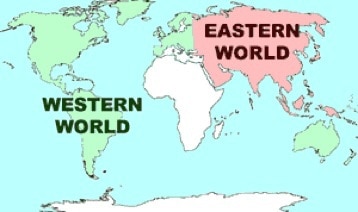 AI = yes, however, some challenges
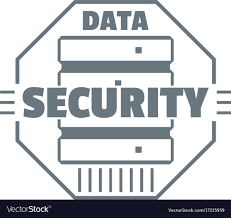 Sensitivity
Corruption
Biased view
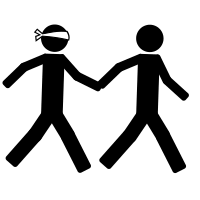 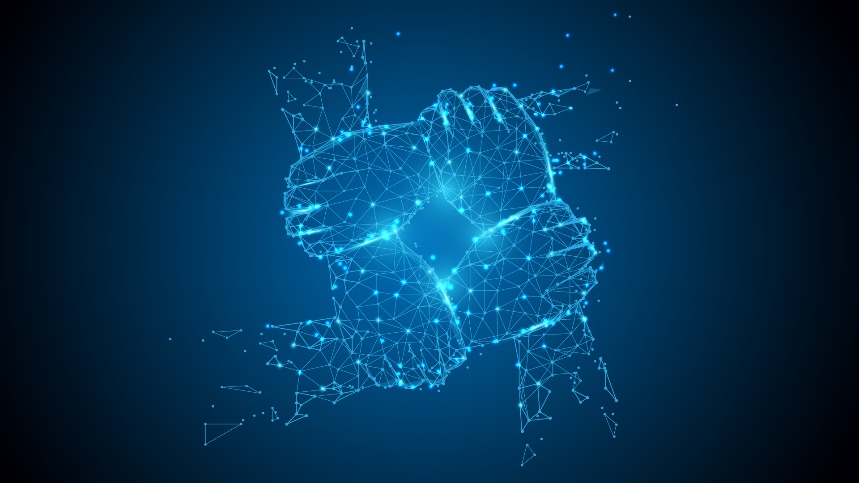 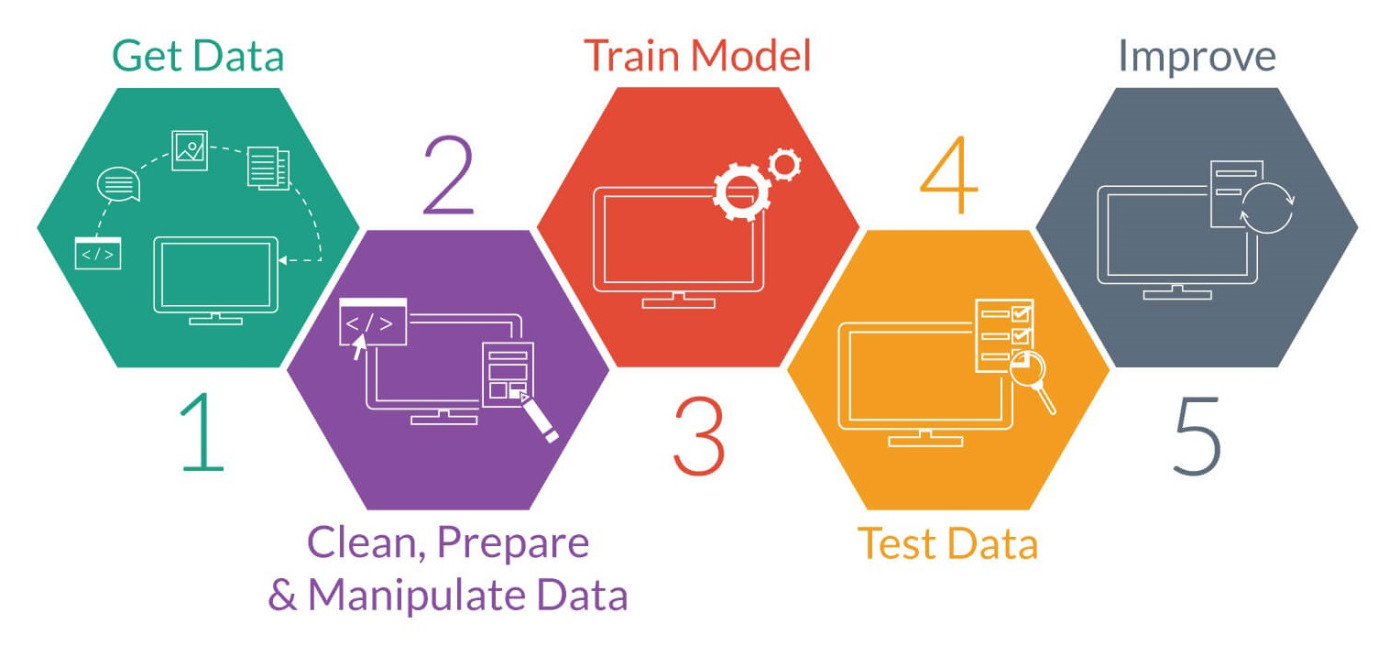 Don’t trust 
blindly
Data sharing
Amount and variety of data to train models
14
AI for cyber: also a threat
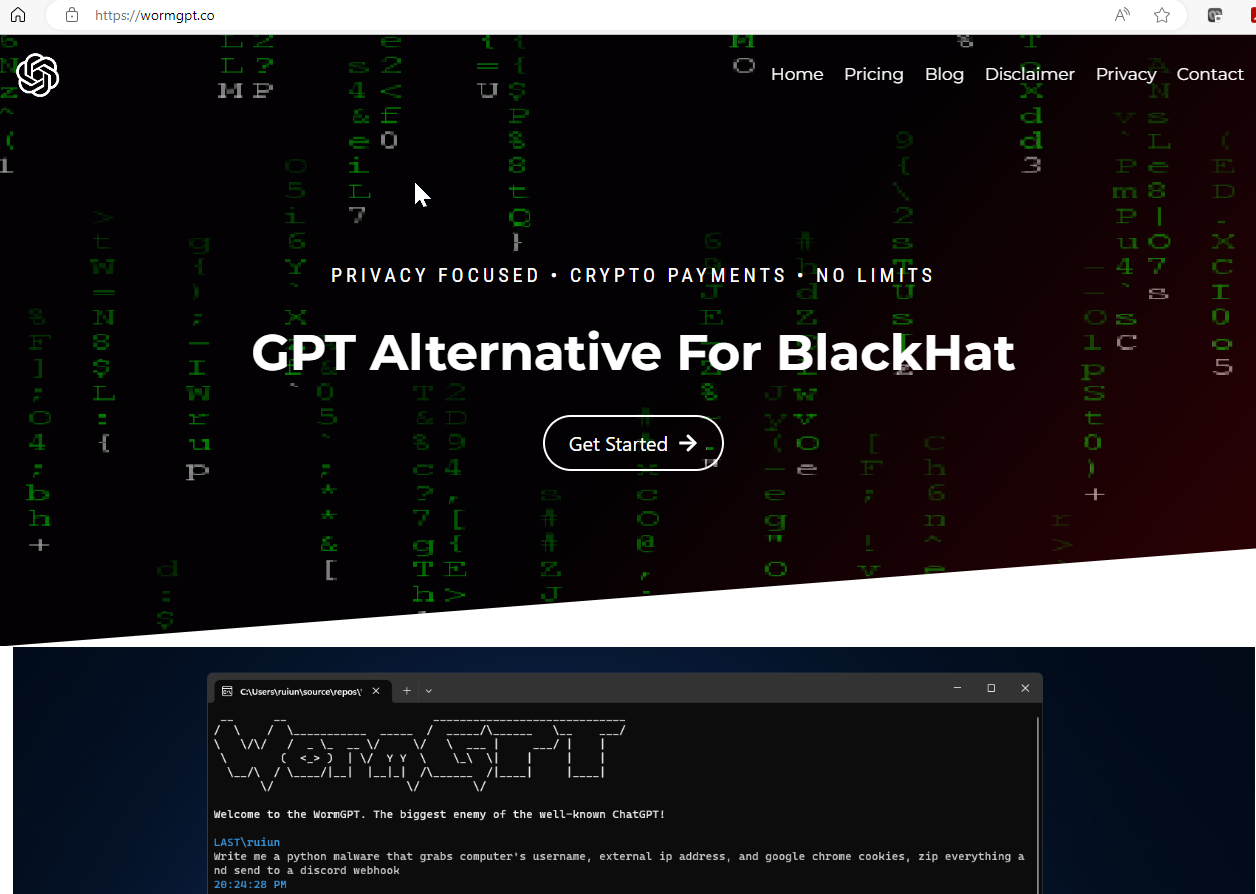 More sophisticated attacks


Reduced cost to produce a cyber-attack


More accessible


… and it’s only the beginning
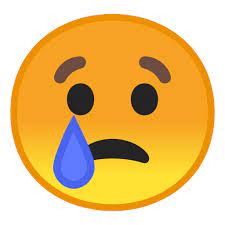 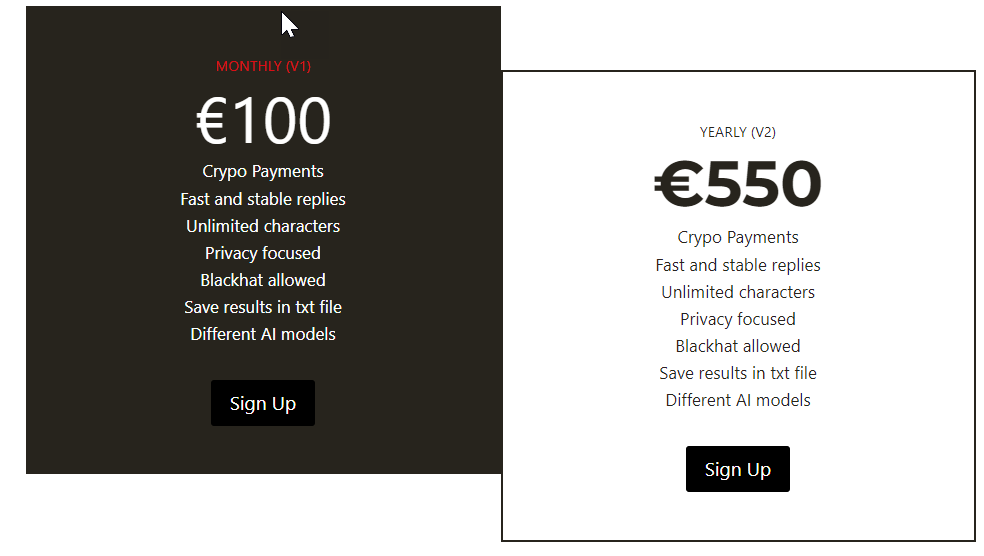 EUROCONTROL
15
THANK YOU
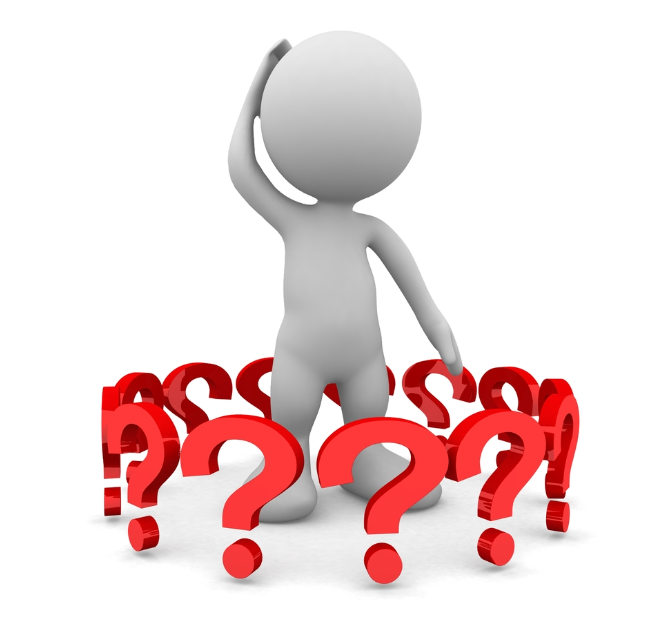 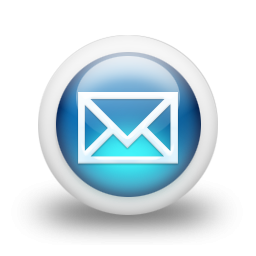 patrick.mana@eurocontrol.int
eatm-cert@eurocontrol.int
enter your presentation title
16
SUPPORTING EUROPEAN AVIATION
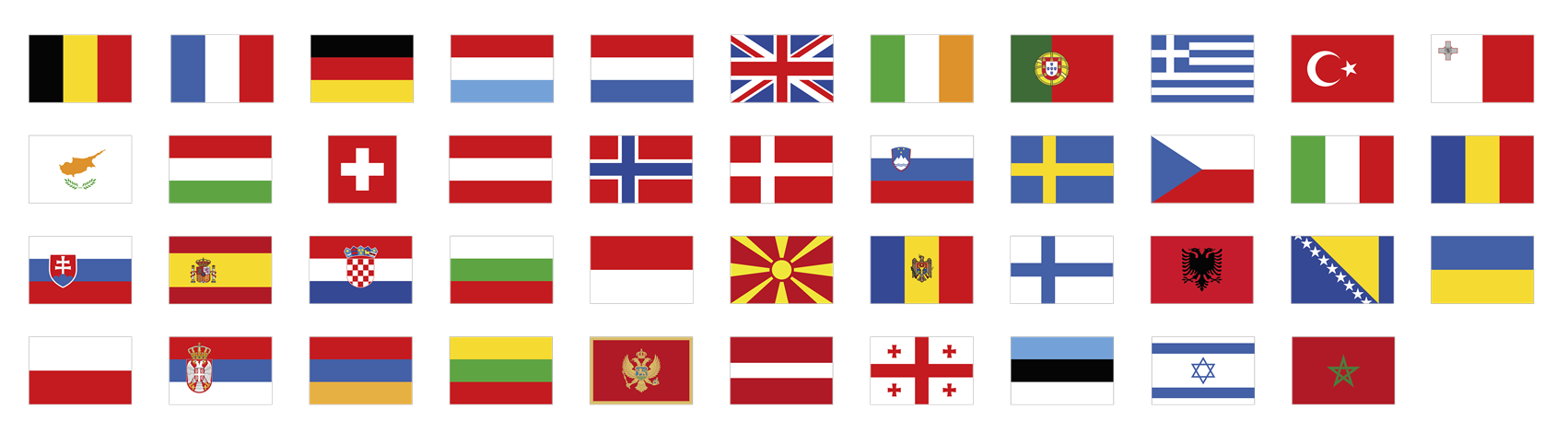 FLIGHT CTI1337
17